学校事故を考える
具体例からその原因と対策を考察
石巻市日和幼稚園
３１１震災後、親に子どもを渡すために、高台の幼稚園から園のバスで海岸の方に送って行った。５人の園児と事務職が死亡
授業中の事故１
授業中の事故は学校と教師の責任
最大限の安全配慮が必要
教育活動の萎縮は回避する必要
　　　　　　　　↑
　　　そのために必要なことは何か
杉並第十小学校天窓転落事故
吹き抜けのホール設置→屋上に天窓
建築当初は屋上禁止（鍵設置）
禁止の伝達がなくなり、屋上で授業
歩幅の確認授業のため屋上を利用→終了後一部の生徒が残ってトランポリンのような遊び→転落死亡
喘息の子どもの体育で
喘息の３年生の女子
持久走の授業が始まり、子どもの休みたいという申し出を教師が否定→母親が要望
母親が体調が悪いときには連絡帳に書き、そのときは見学を許可
１週間後、登校時刻が早かった日、書き込む時間がなかったため、見学を許されず、授業中に死亡
部活動中の事故
部活動は本来的な学校教育の対象ではないが、顧問を教師が担当し、責任を負う形で行われている。
顧問は教師としての仕事があり、十分に監督することができず、不在のときに事故が起きやすい。
プール取水口事故
市立中学（テキストは間違い）のプールの取水口の網が破損し、修理のために一時的に外されていた。
授業はすべて中止されたが、大会前だったので、水泳部のみ使用許可
部活終了後、一人の生徒が興味本位で足をいれたところ抜けなくなり死亡
休み時間の事故
休み時間とは何か
休み時間の管理責任
傘落下による事故
校庭にいた女子に、三階から女子がなげた傘が頭にあたり、痙攣発作の後遺症
投げた女子児童は普段から乱暴な行為があった
学校行事における事故
運動会やマラソン大会などは、比較的注意が徹底し、事故は少ないが、宿泊行事は起きやすい。特に海にかかわる行事に多い。
教師の専門性がフォローできない分野の行事の問題
浜松ボート転覆事故
豊橋市の中学１年生の野外活動として、浜名湖の青年の家でカッターボートの訓練行事
９０名の生徒、５名の教師・３名の指導員が４艘のボートに（１艘のボートは専門家不在）
天候が悪かったが、大丈夫と判断して実施
指導員のいない船で生徒が船酔いし、漕げなくなったので、所長がモーターボートで牽引していく途中で転覆逆転し、ボートに閉じ込められた女子生徒が死亡
校門圧死事件
神戸の高校で遅刻対策で校門指導
時間になると鉄の門を閉める。
定期試験時に、遅刻歴のない女子生徒が、締まりかかっている門に飛び込み、頭がはさまれて死亡
二人の担当教員がいたが、「業務として行った」と主張
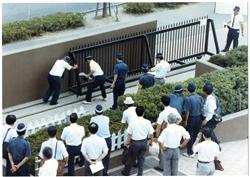